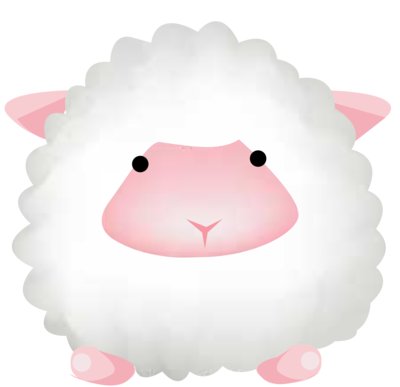 Гирлянда.
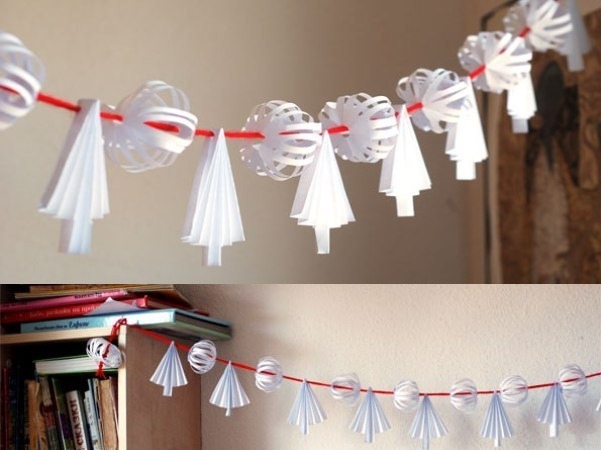 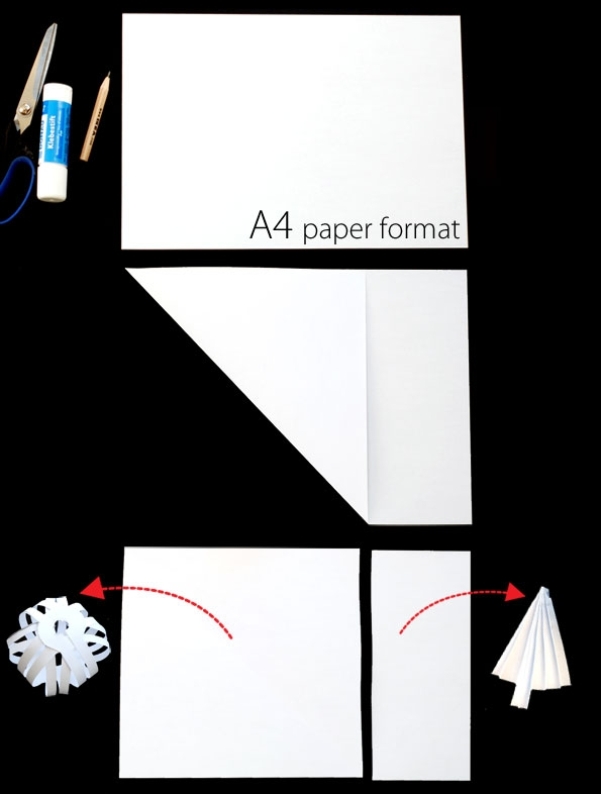 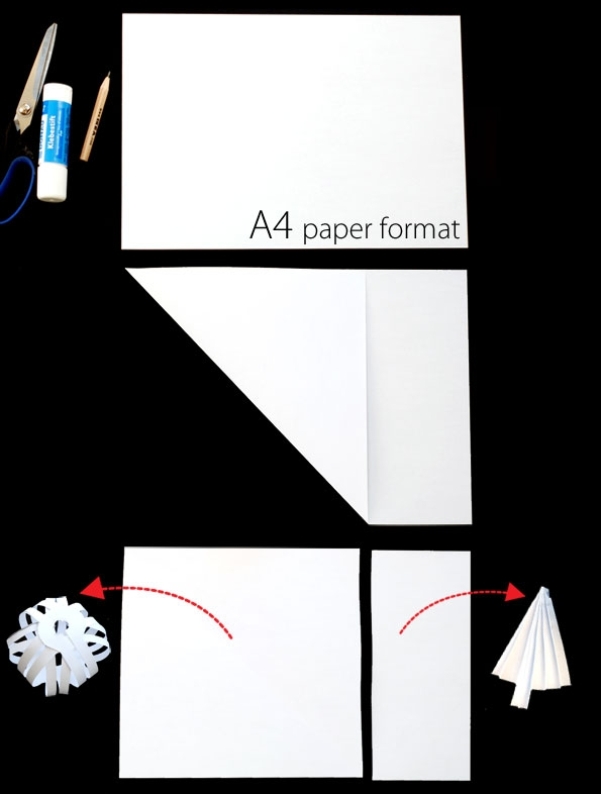 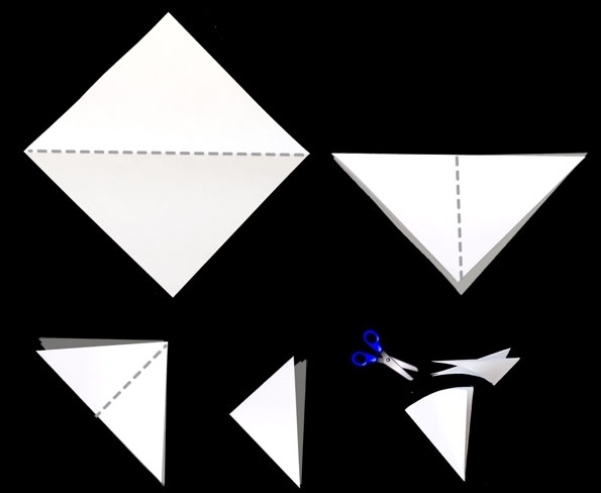 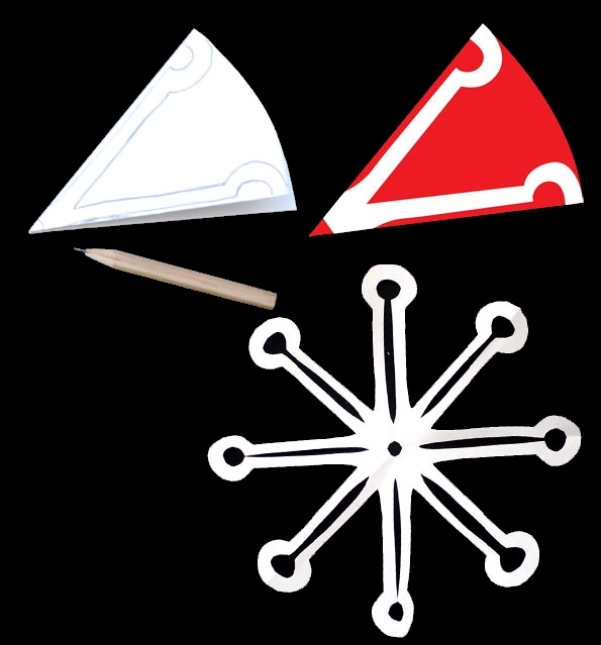 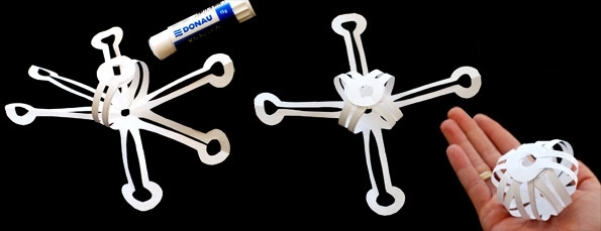 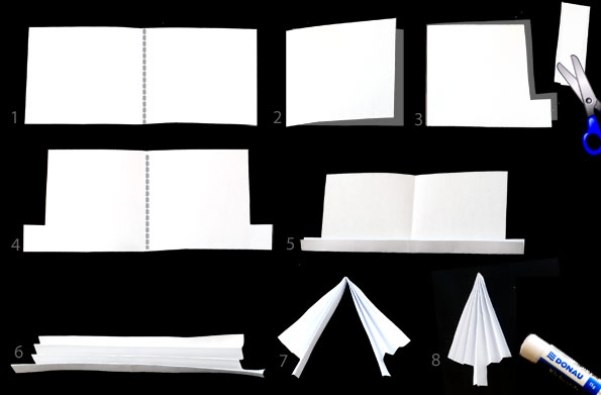 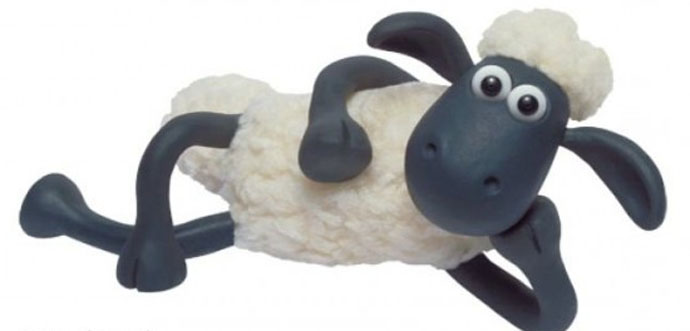 Сделал дело – гуляй смело!